Урок-практикум по окружающему миру во 2 классеТема: «Как измеряют температуру?». «Что такое погода?»
Разработала:Серёгина Татьяна Викторовнаучитель начальных классов
ГБОУ Школа № 2086
Г. Москва, 2016 .
М.М. Пришвин с собакой Жалькой
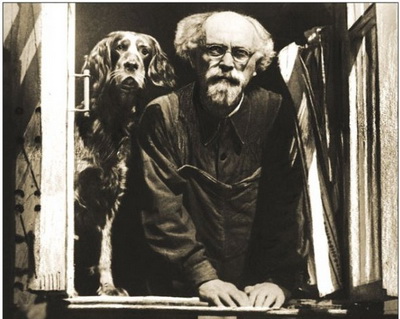 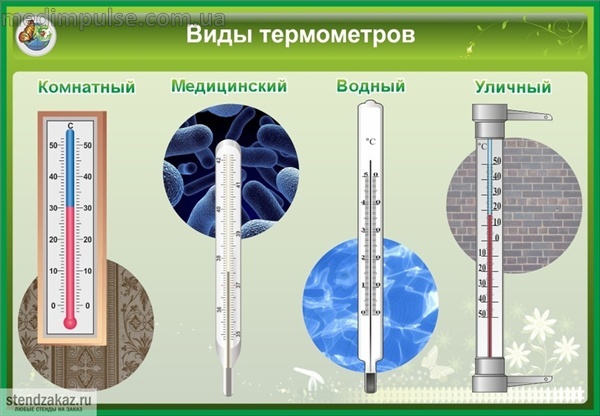 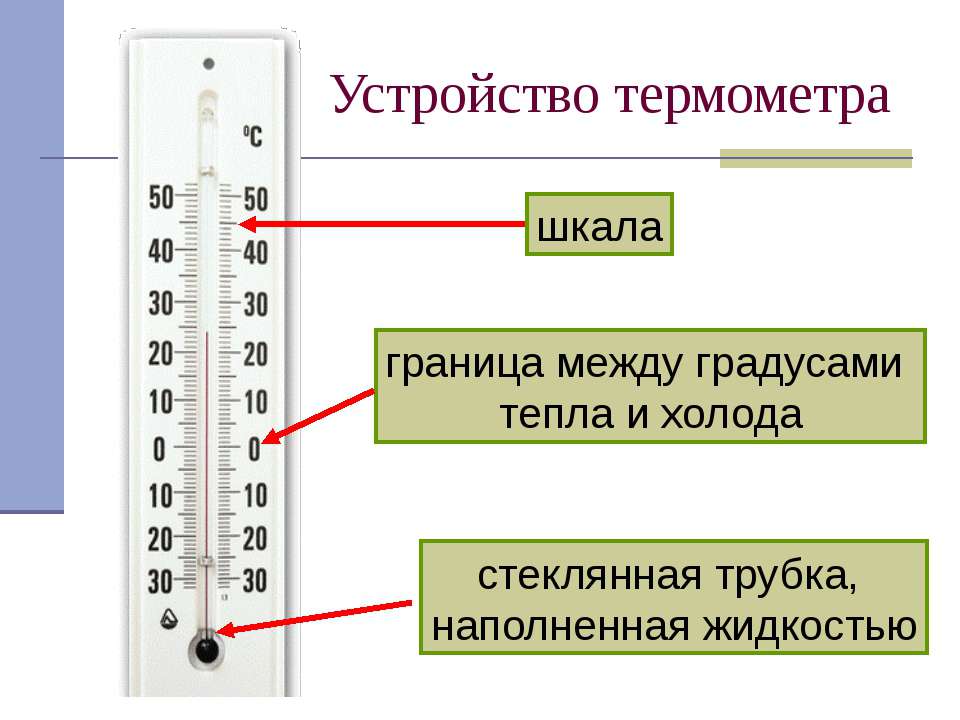 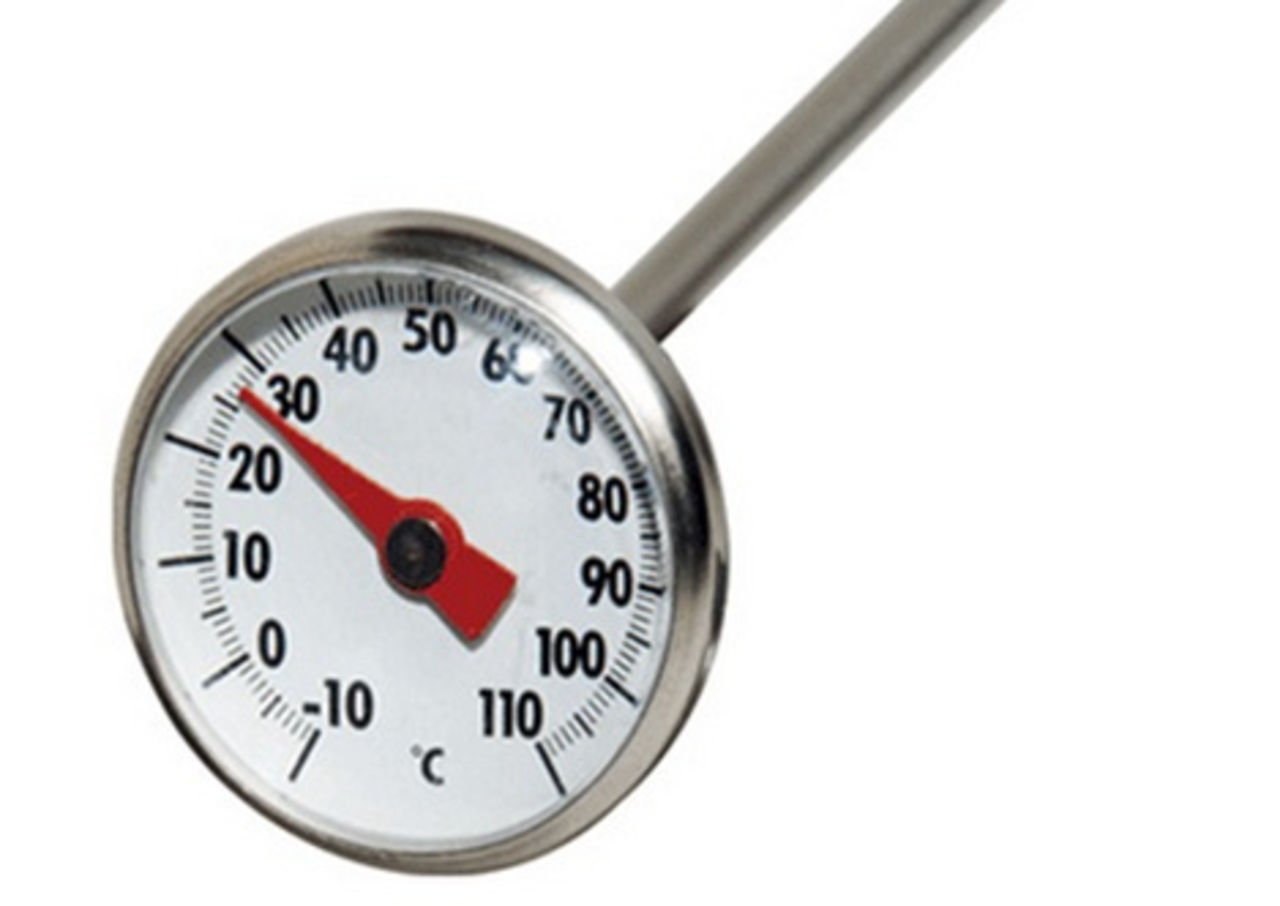 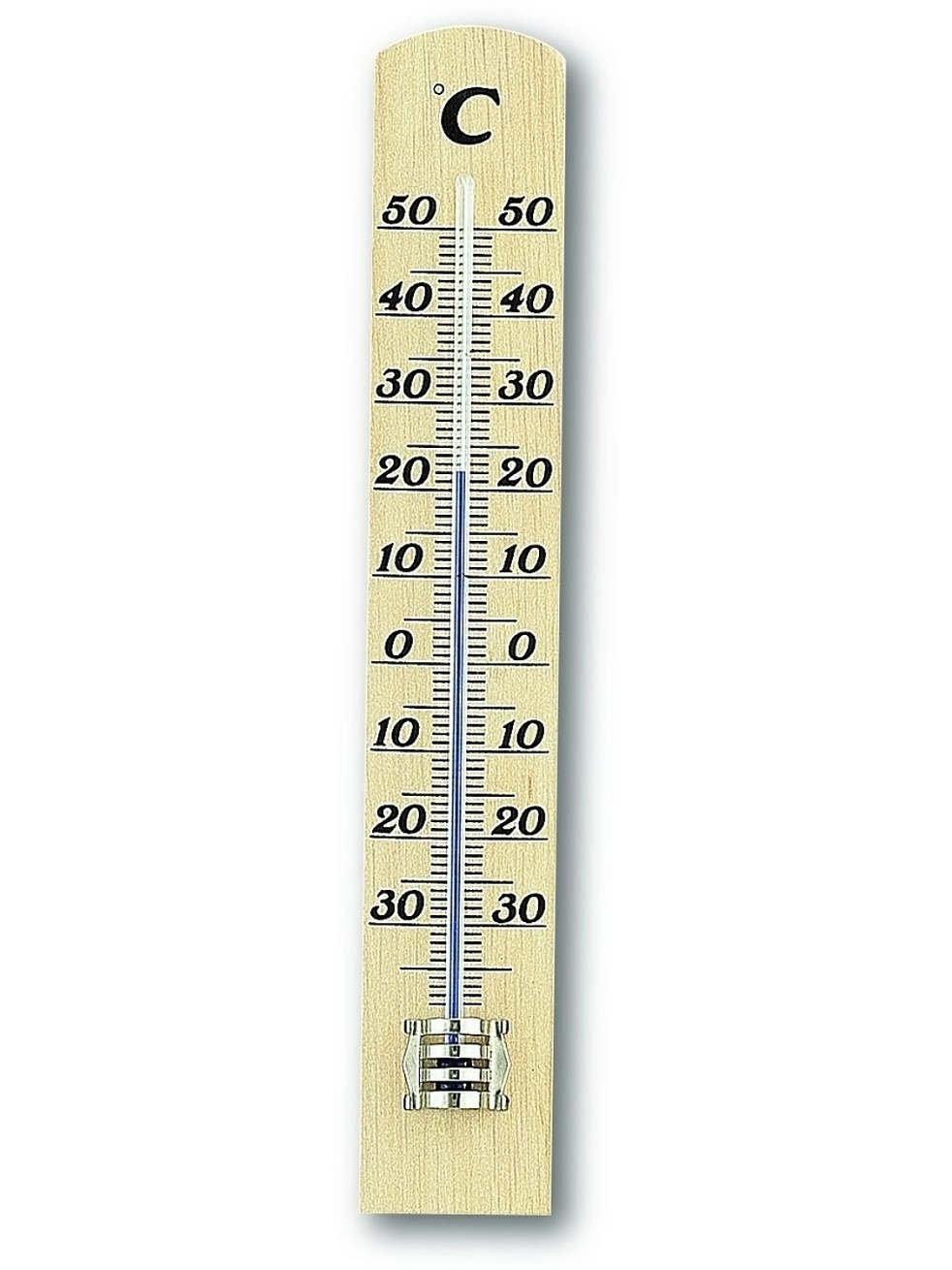 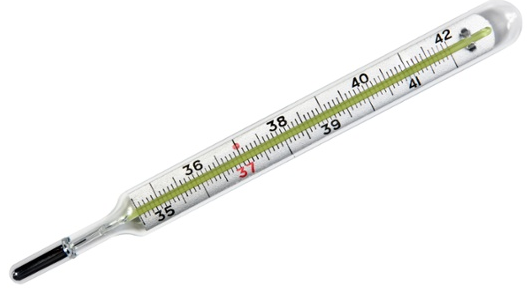